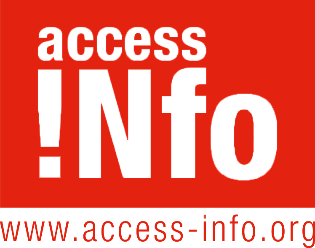 Montenegro 
The right of access to information 

Helen Darbishire / Access Info 
@helen_access
2018
	124 access to information laws globally – 27/28 EU 
 Fundamental Right of Access to Information 
 Right in the EU treaties (2009)
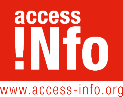 Right of Access to Information

Inter-American Court of Human Rights
European Court of Human Rights
UN Human Rights Committee
Organization for Security and Cooperation in Europe (OSCE)
UN Special Rapporteur Freedom of Expression
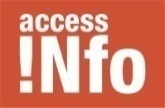 Right of Access to Information

Jurisprudence European Court of Human Rights
Jurisprudence European Court of Justice
Council of Europe Convention on Access to Official Documents
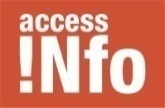 Five Concerns / Recommendations

Law must apply to all information
LFAI law must prevail over other laws
Exceptions must be limited 
Strengthen proactive publication on decision making and accountability
Re-engage Open Government Partnership
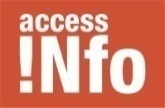 Hvala !Thank you!helen@access-info.org@helen_access